Автоматизация звука Ж в чистоговорках
Жи-жи-жи-в нашем доме этажи
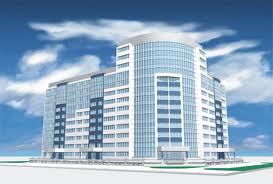 Жи-жи-жи- купили мы ножи
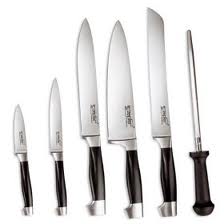 Жо-жо-жо-на на улице свежо
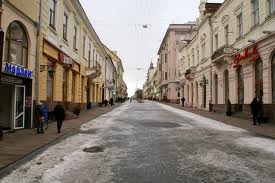 Жу-жу-жу-вам ежа я покажу
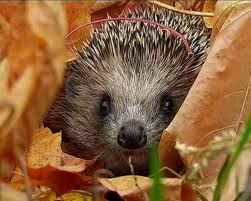 Жок-жок-жок- я ем пирожок
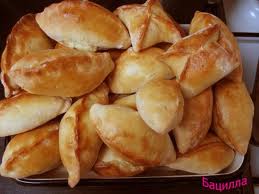 Жа-жа-жа- есть ежата у ежа
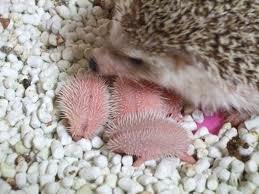 Жу-жу-жу- на лужайке я жужжу
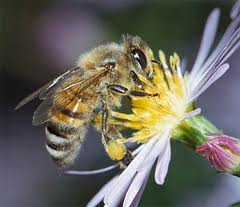 Жу-жу-жу- над жасмином я кружу
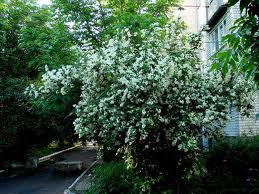 Жок-жок-жок-  я в руках держу флажок
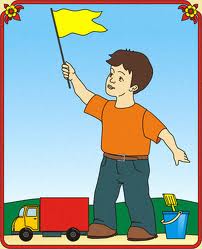 Жи-жи-жи- к нам бегут ежи
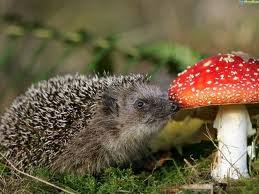 Жи-жи-жи- в океане есть моржи
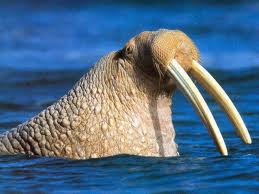 Жу-жу-жу-жу-жу-жу- я на жердочке сижу
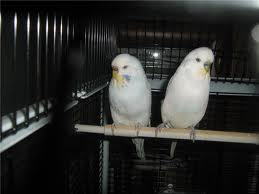 Жу-жу-жу-жу-жу-жу-я с ежом давно дружу
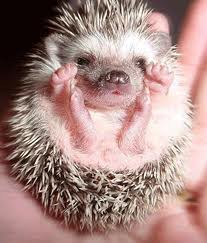 Жа-жа-жа,  жа-жа-жа,тут ежата у ежа.
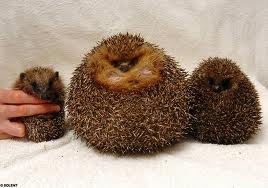 Жу-жу-жу, жу-жу-жу,как-то уж пришёл к ежу.
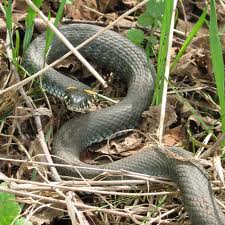 Жи-жи-жи, жи-жи-жи,мне  ежаток  покажи.
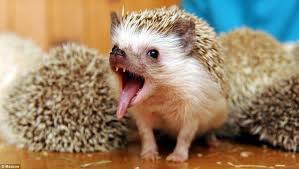 Жу-жу-жу, жу-жу-жу, в танце я тебя кружу
Жу-жу-жу, жу-жу-жу,я с ужами не дружу
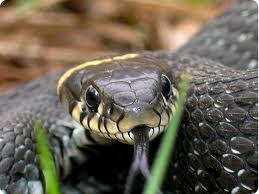 Жа-жа-жа,  жа-жа-жа,уж  уходит от ежа.
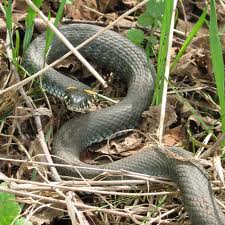 Жу-жу-жу, жу-жу-жу-все жужжалочки скажу
Жу-жу-жу, жу-жу-жу,на животике лежу
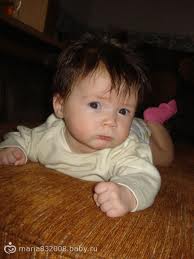 Жу-жу-жу, жу-жу-жу, я вам сказку расскажу
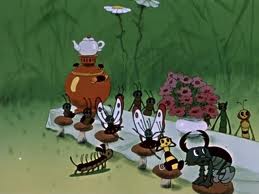 Жа-жа-жа,  жа-жа-жа,подо мной два этажа.
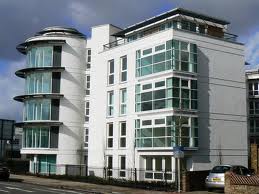 Жа-жа-жа, жа-жа-жа,я увидела моржа
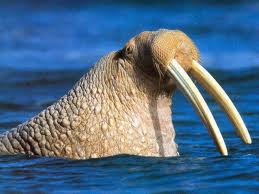 Жу-жу-жу, жу-жу-жу, я журнальчик закажу
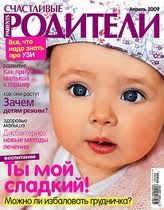 Жа-жа-жа,  жа-жа-жа,Надо мной два этажа.
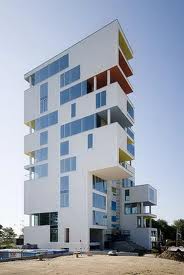 Жук жужжал: Жу-жу, жу-жу,Я жилетку закажу
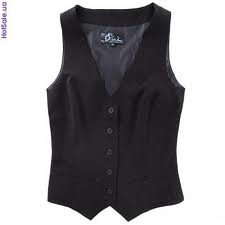 Же-же-же, же-же-же,На  каком я этаже?
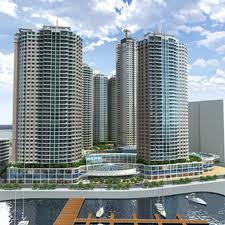 Жу-жу-жу, жу-жу-жу,я тележку нагружу
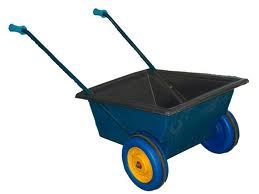 Жу-жу-жу, жу-жу-жу,как-то еж пришел к ужу.
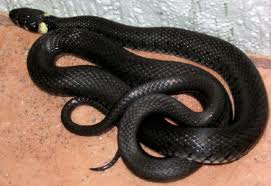 Жи-жи-жи, жи-жи-жи,мне ужаток покажи.
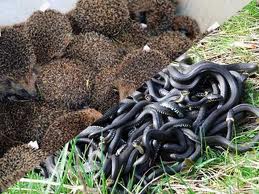 Жу-жу-жу, жу-жу-жу,я с ежами не дружу.
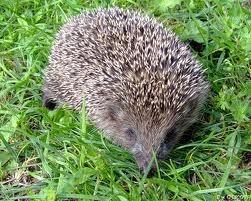 Жа-жа-жа, жа-жа-жа,ёж уходит от ужа.
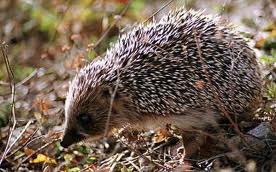 Жу-жу-жу, жу-жу-жу,в зоопарк пришли к моржу.
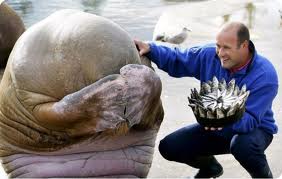 Жа-жа-жа, жа-жа-жа,испугались мы моржа.
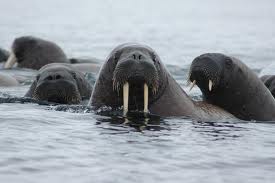 Же-же-же, же-же-же,сидят птички на морже.
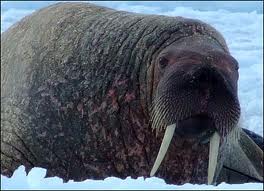 Жу-жу-жу, жу-жу-жу,ближе подошли к моржу.
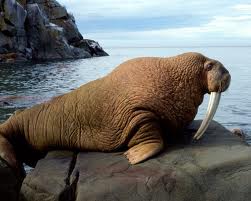 Жи-жи-жи, жи-жи-жи,повернулись к нам моржи.
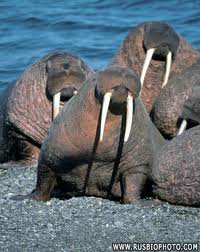 Жу-жу-жу, жу-жу-жу,рыбку бросили моржу.
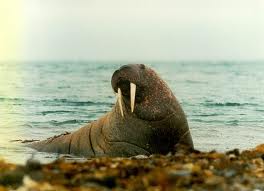 Жи-жи-жи, жи-жи-жи,очень мирные моржи.
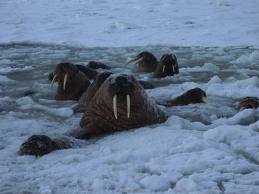 Жи-жи-жи, жи-жи-жи,не страшны совсем моржи.
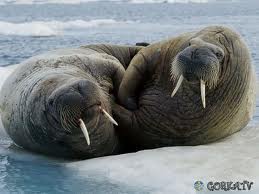 Жа-жа-жа – видели в лесу ежа?
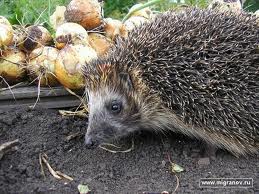 Жу-жу-жу – спели песню мы ежу.
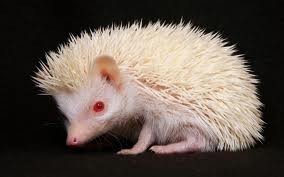 Жи-жи-жи – нас услышали ужи.
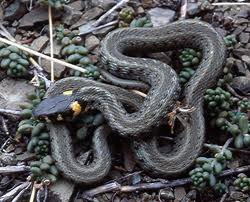 Же-же-же – приползли ужи к меже.
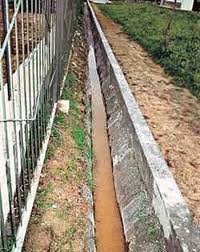 Жу-жу-жу- мужу галстук завяжу.
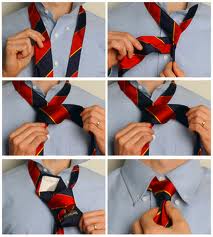 Жа-жа-жа - убежали два ежа.
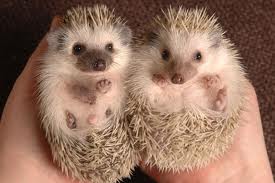 Жа-жа-жа, жа-жа-жа,есть иголки у ежа.
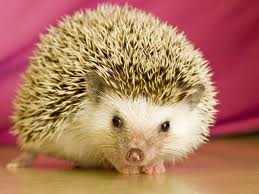 Жи-жи-жи, жи-жи-жи,но не шьют, увы, ежи.
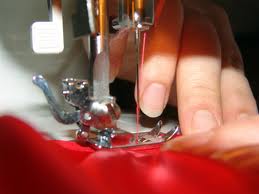 Жу-жу-жу, жу-жу-жу,нитки не нужны ежу.
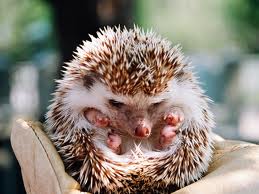 Же-же-же, же-же-же,это песня о еже
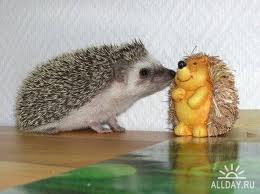 Жи-жи-жи- испеку в печи коржи
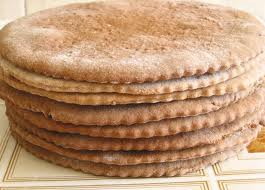 Молодец!!!
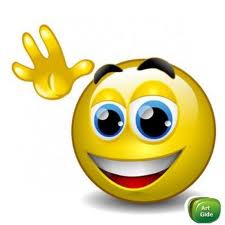